Oficina de turismo
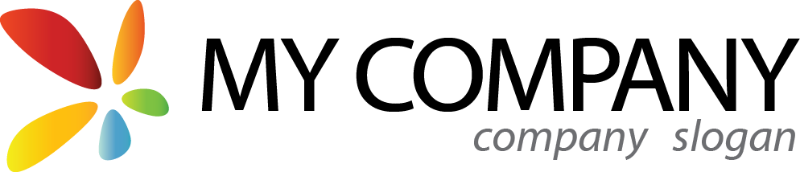 General
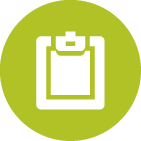 Nombre de encuesta
Oficina de turismo
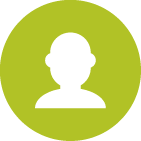 Autor
Richard Žižka
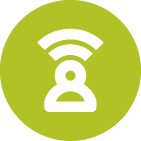 Idioma
es
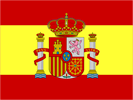 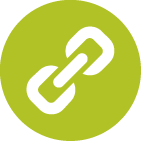 URL de la encuesta
https://www.survio.com/survey/d/L4N7L4M6L1P8P9V2U
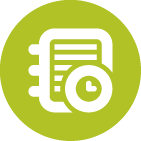 Primera respuesta
Última respuesta
28/02/2014
03/03/2014
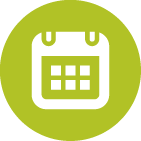 Duración
4 días
Visitas de la encuesta
104
20
30
54
19.2%
Total de visitas
Total completado
Respuestas incompletas
Mostró sólo
Tasa global de finalización
Historial de visitas (28/02/2014 - 03/03/2014)
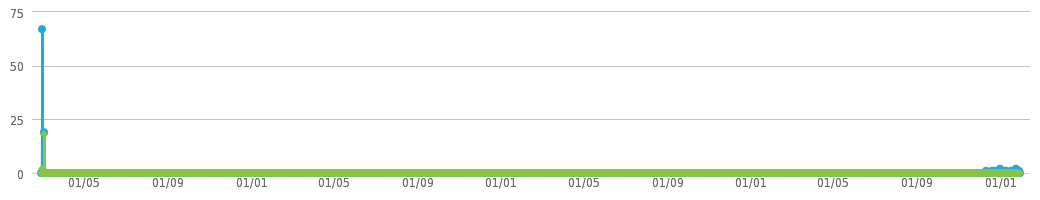 Total de visitas (104)
Total completado (20)
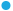 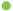 Total visitas
Fuentes de visitas
Tiempo medio de finalización
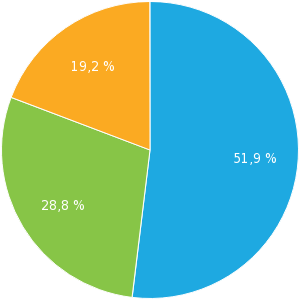 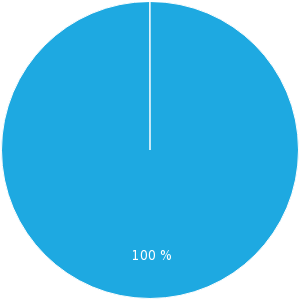 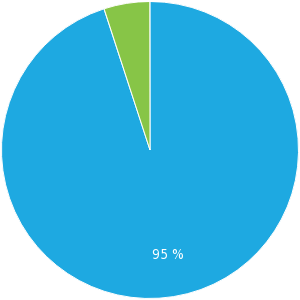 Mostrando sólo (51.9 %)Incompleto (28.8 %)Completo (19.2 %)
Enlace directo (100 %)
<1 min. (95 %)>60 min. (5 %)
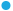 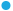 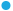 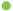 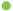 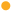 Disfruté de los servicios de la oficina como:
Elección múltiple, respuestas 20x, no respondida 0x
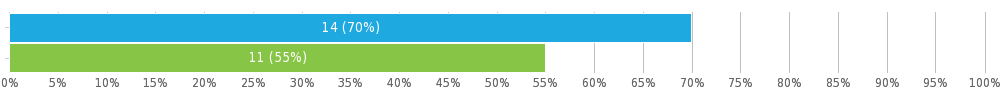 Por favor, indica tu categoría de edad:
Elección simple, respuestas 20x, no respondida 0x
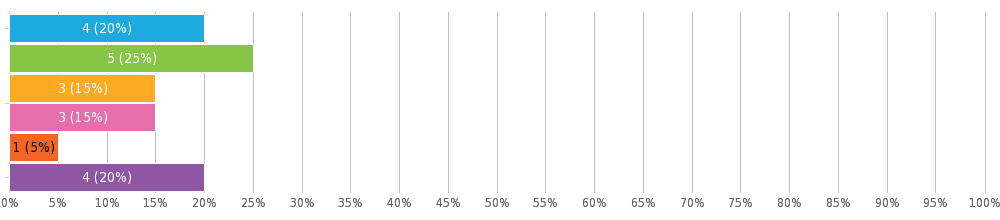 ¿Con qué frecuencia utilizas los servicios de nuestra oficina?
Elección simple, respuestas 20x, no respondida 0x
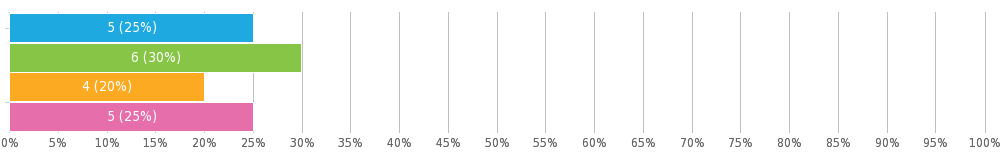 ¿Qué es lo que te hizo a visitarnos la última vez? 1/2
Elección múltiple, respuestas 20x, no respondida 0x
¿Qué es lo que te hizo a visitarnos la última vez? 2/2
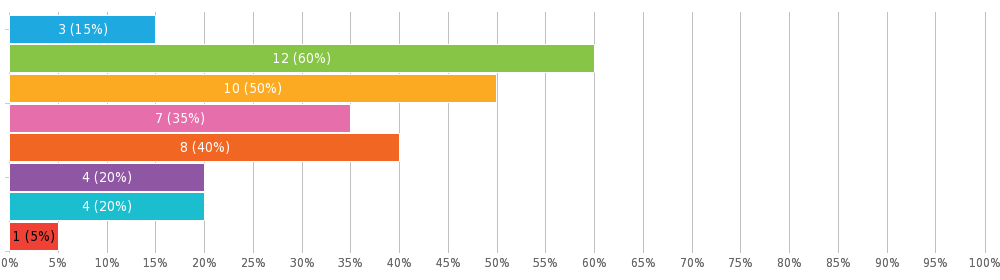 ¿Cuál fue tu grado de satisfacción con los siguientes servicios?
Matriz de elecciones simples, respuestas 20x, no respondida 0x
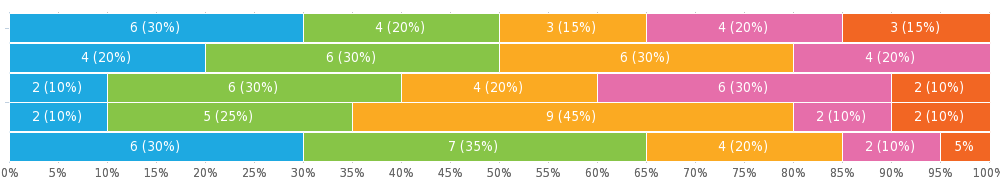 ¿Al final encontraste la información que buscabas?
Elección simple, respuestas 20x, no respondida 0x
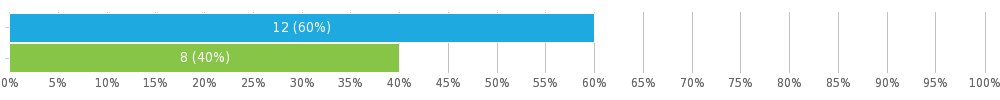 ¿Alguna vez has visitado nuestra página web?
Elección simple, respuestas 20x, no respondida 0x
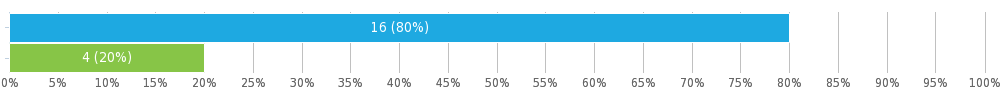 ¿Encontraste todo lo que buscabas en la página web?
Elección simple, respuestas 20x, no respondida 0x
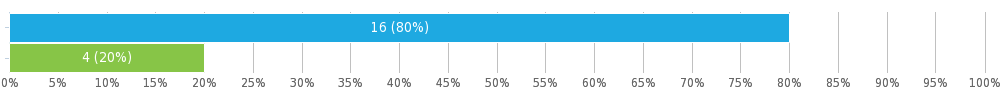 ¿Dirías que nuestro centro de turismo es útil e importante?
Elección simple, respuestas 20x, no respondida 0x
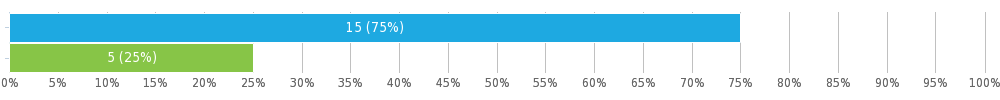 ¿Cómo evaluarías el nivel general y la calidad de los servicios brindados por la oficina de turismo? 1/2
Grado de la estrella, respuestas 20x, no respondida 0x
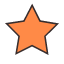 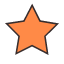 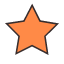 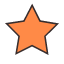 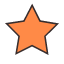 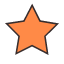 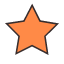 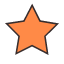 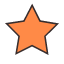 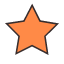 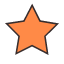 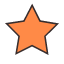 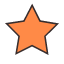 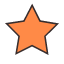 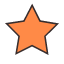 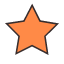 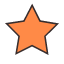 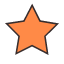 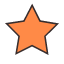 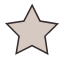 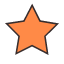 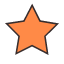 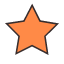 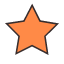 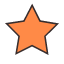 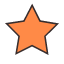 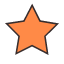 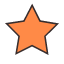 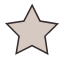 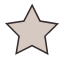 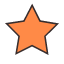 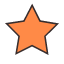 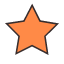 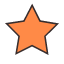 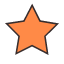 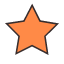 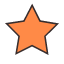 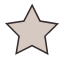 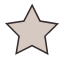 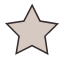 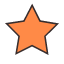 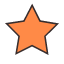 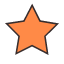 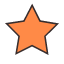 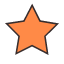 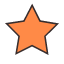 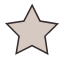 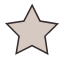 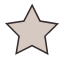 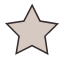 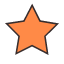 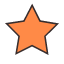 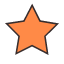 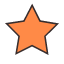 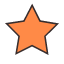 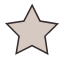 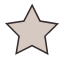 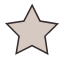 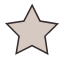 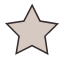 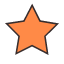 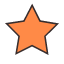 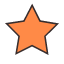 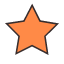 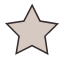 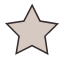 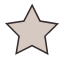 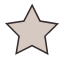 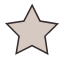 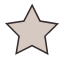 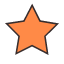 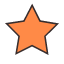 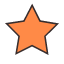 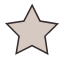 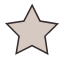 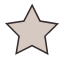 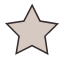 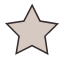 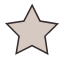 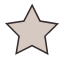 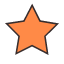 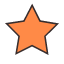 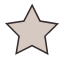 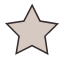 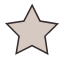 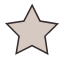 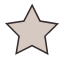 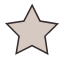 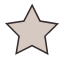 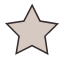 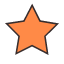 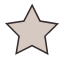 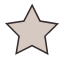 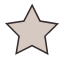 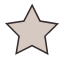 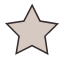 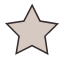 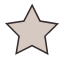 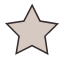 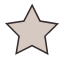 ¿Cómo evaluarías el nivel general y la calidad de los servicios brindados por la oficina de turismo? 2/2
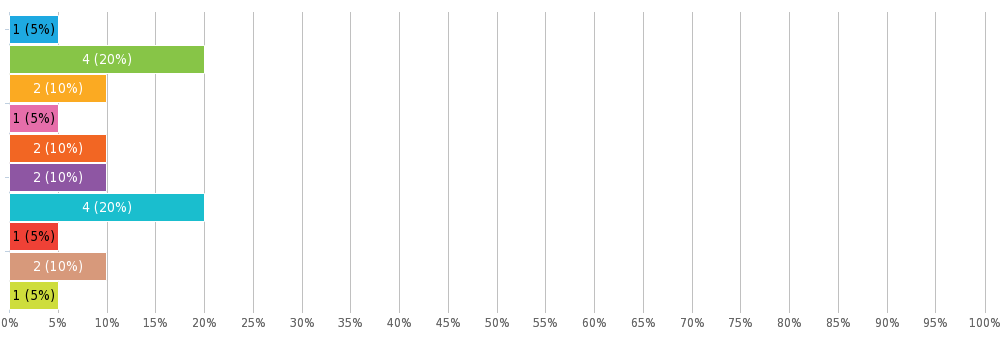